Реализация федеральной программы «Формирование комфортной городской среды»   на территории сельского поселения «Койдин» в 2018 году
18 августа 2018 года состоялось собрание собственников помещений в многоквартирном доме №21 по ул.Комарова п.Койдин.Глава СП «Койдин» Дружинин В.Е. довел до жителей информацию о том, что на территории поселения с 2018 года начнет реализацию Федеральный приоритетный проект «Комфортная городская среда», в рамках которого планируется благоустройство территорий многоквартирных домов и предложил принять участие в данном проекте.
Состояние дворовой территории до участия в проекте.
27сентября 2018 года работы по благоустройству дворовой территории были завершены
Израсходовано финансовых средств в сумме 
590 814,00  рублей
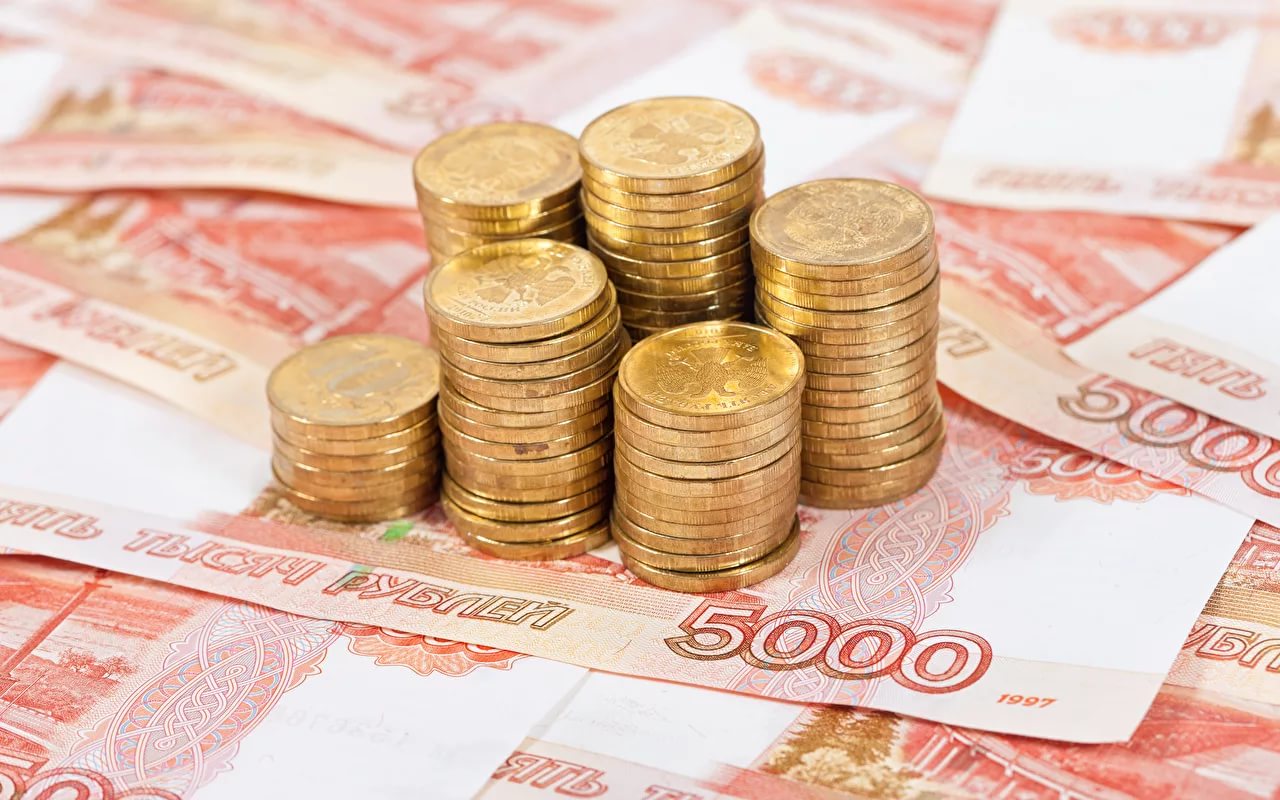 Проведены следующие виды работ:- оборудование асфальтированного проезда;- установка светильников;- установка скамеек;- установка урн.
Дворовая территория дома №21 п.Койдин после завершения работ по благоустройству дворовой территории.